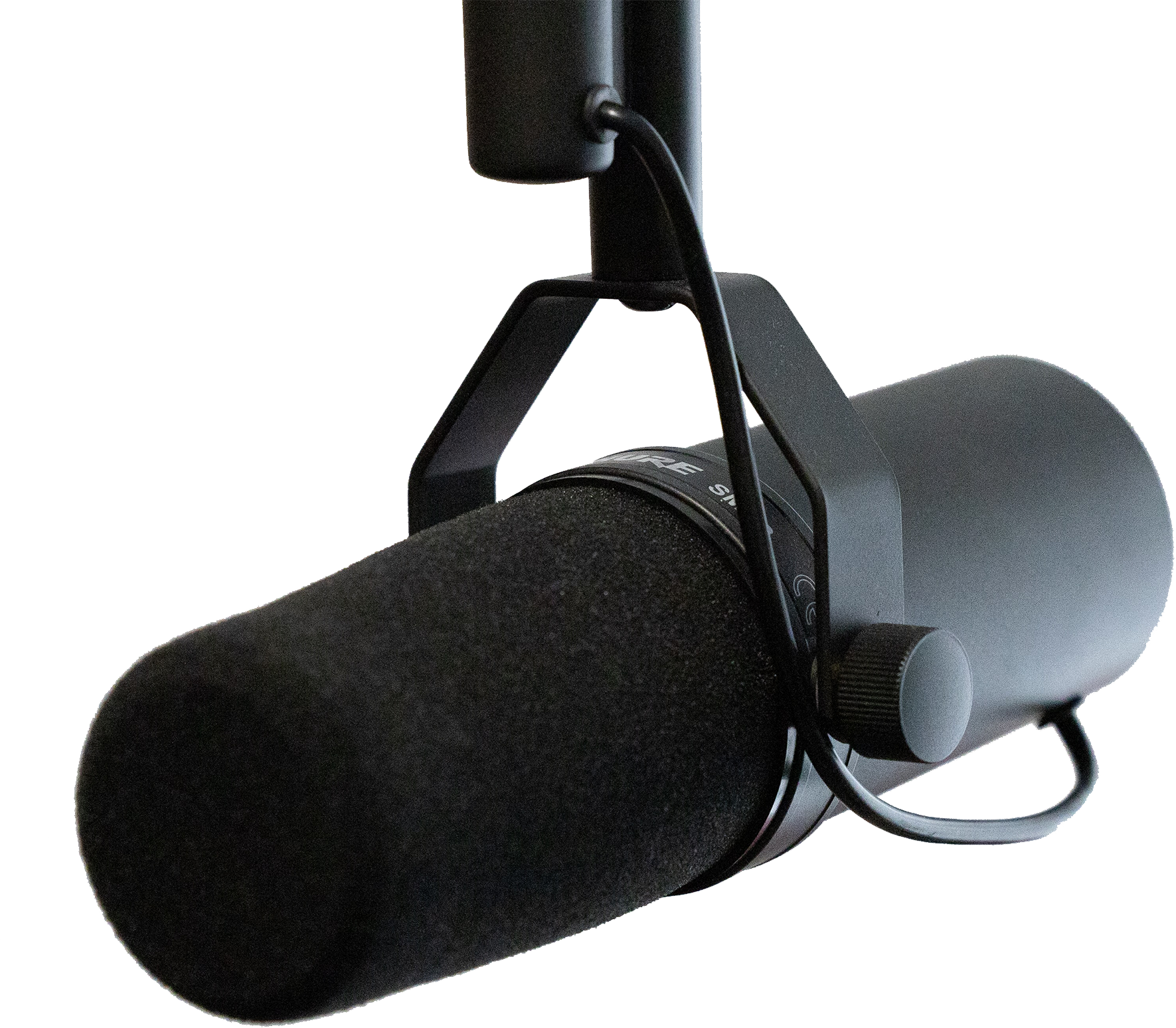 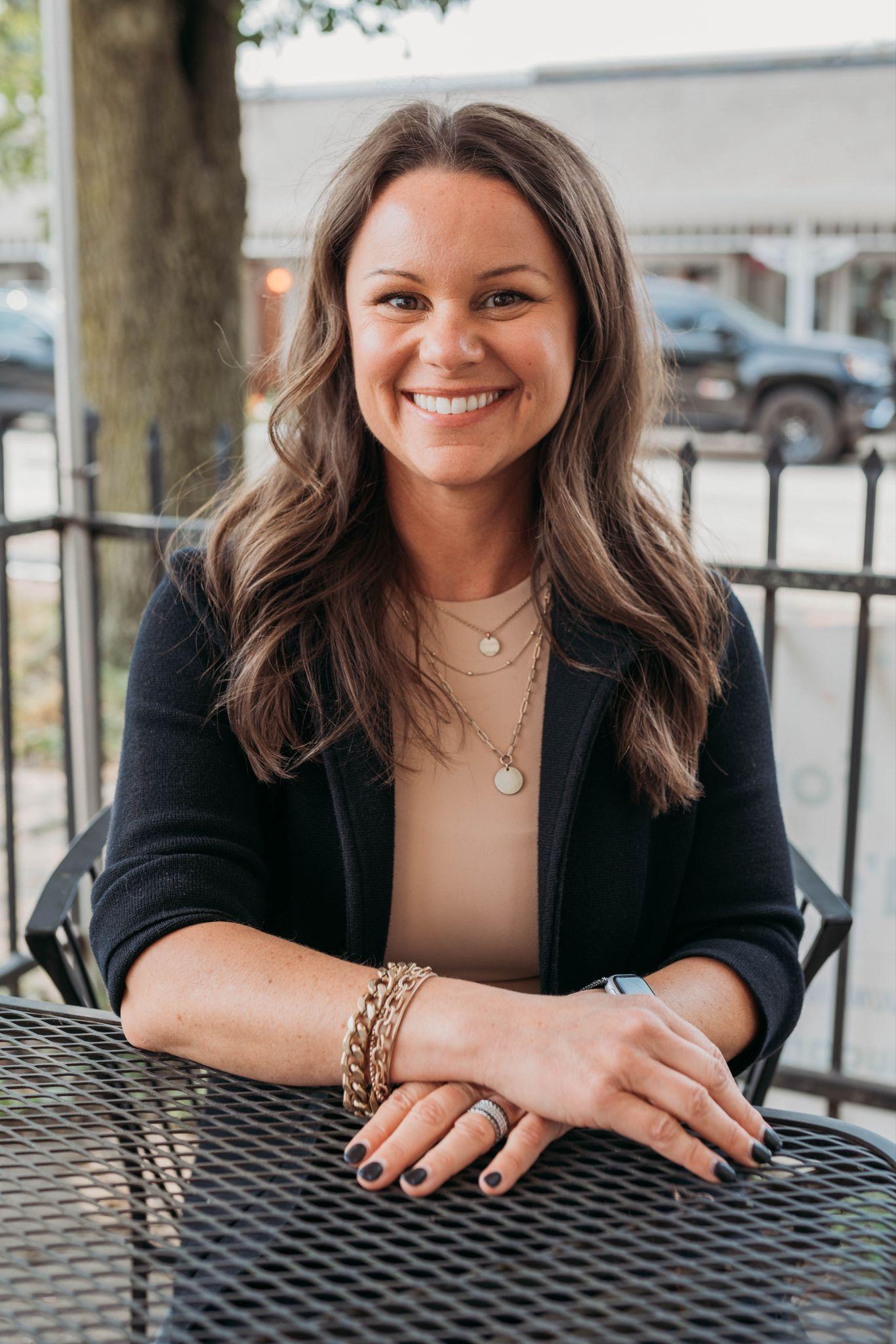 Student Driven Podcasts
@steviefrank23
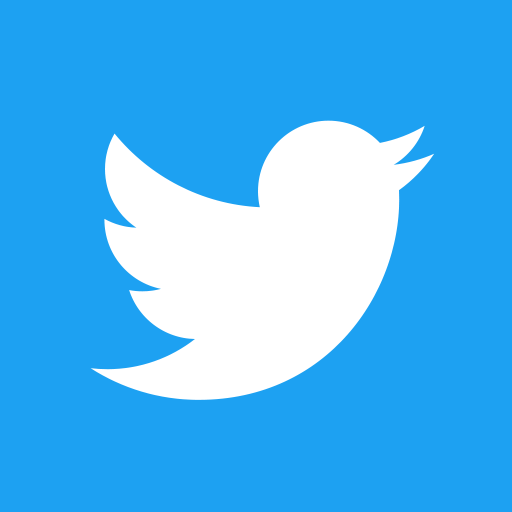 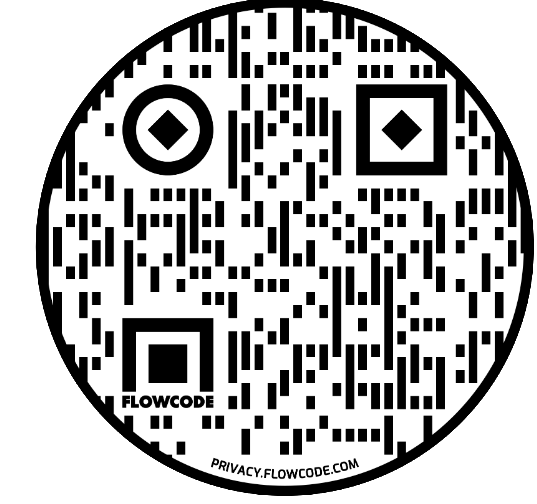 We’re besties now:
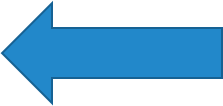 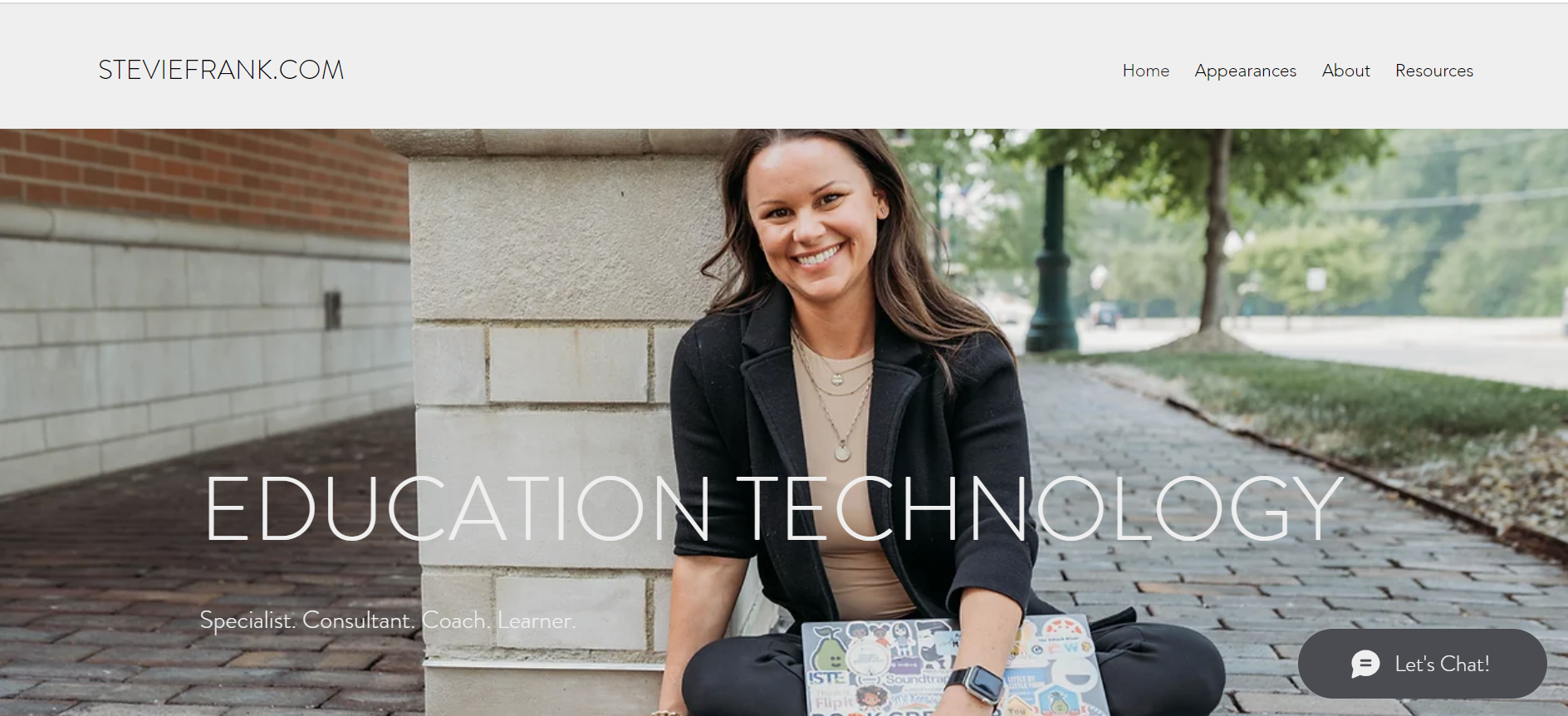 How to teach Podcasts:
Writer’s Workshop style
Start with immersion
Is Canvas your LMS? 
I shared these to the commons:
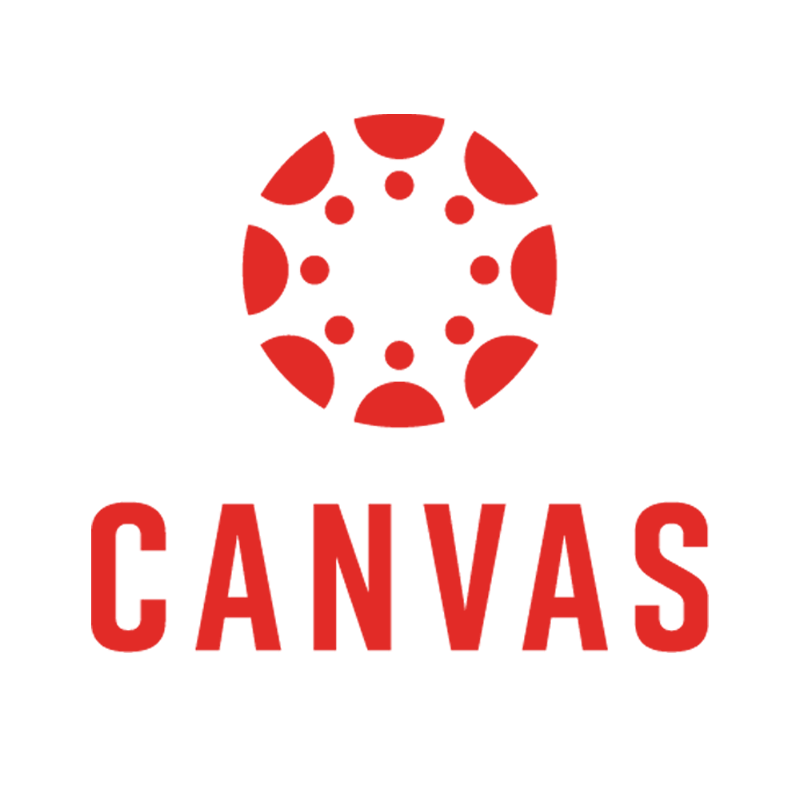 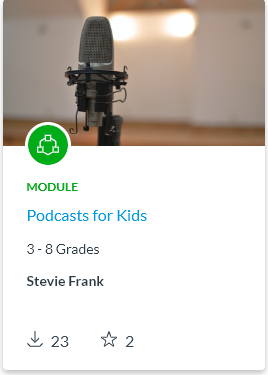 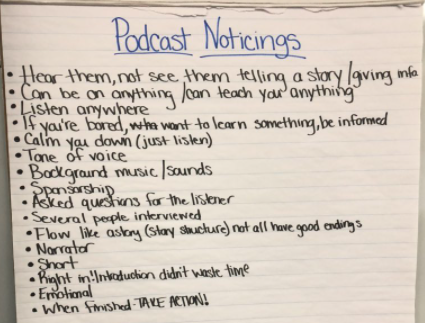 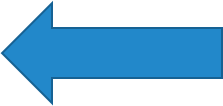 What do YOU want to teach your classmates?
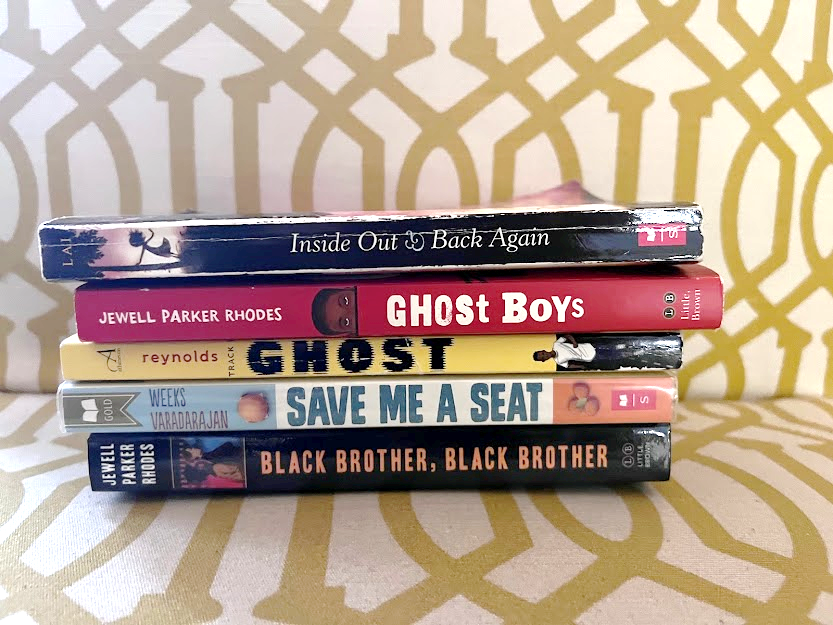 Researching:
Students created a Wakelet

Started researching their topic
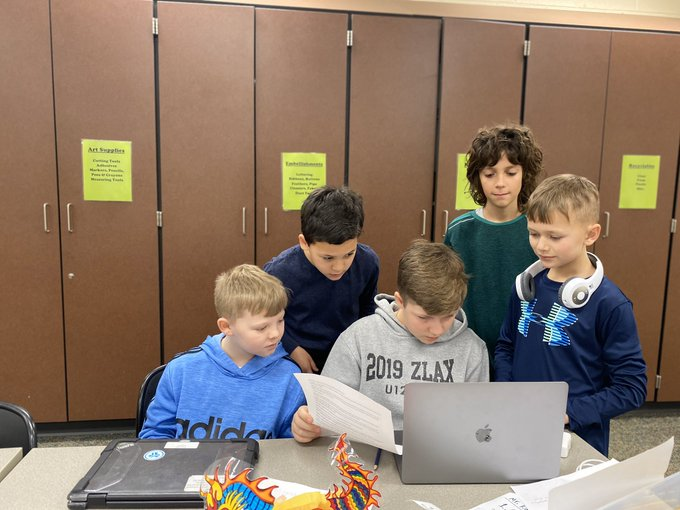 Planning
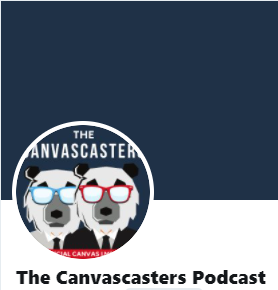 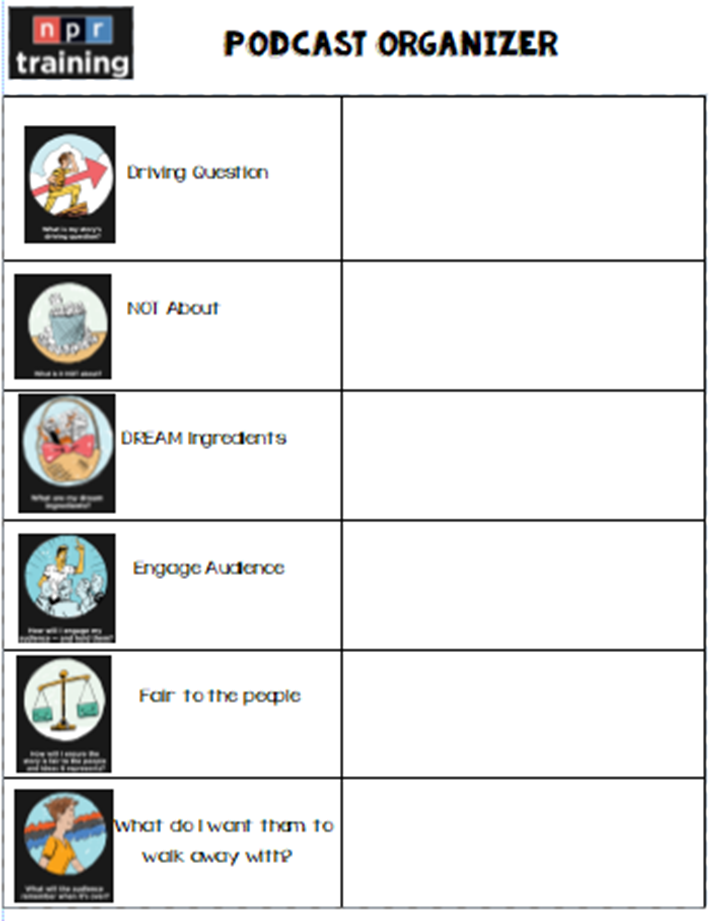 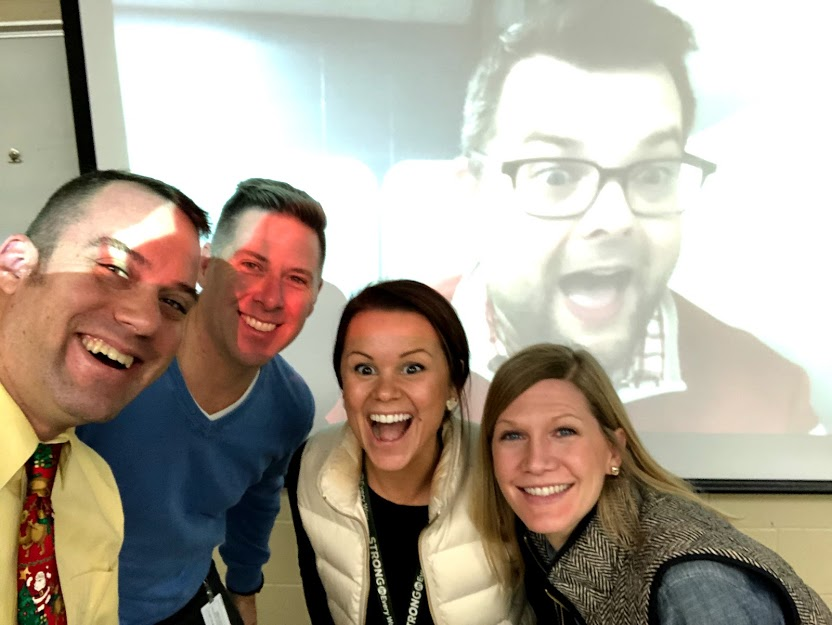 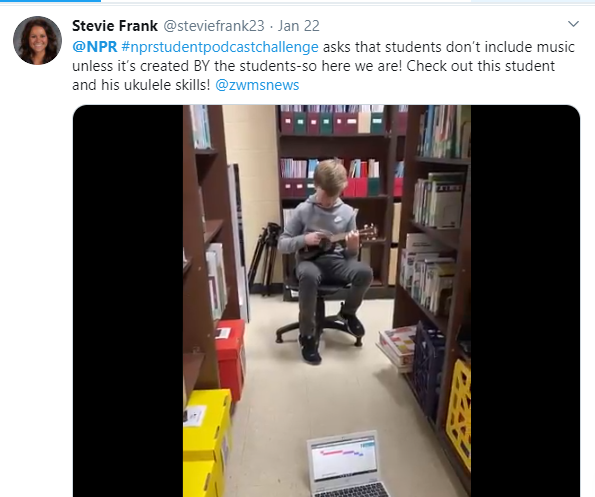 Roles:
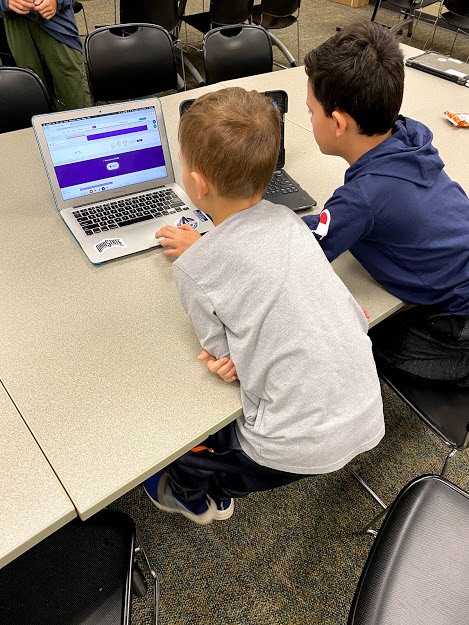 Soundtrap Expert
Music expert
Writing expert
Research expert
Editing expert
Director
Script Writing
Color coded for WHO is speaking





Editing process: Adding personality
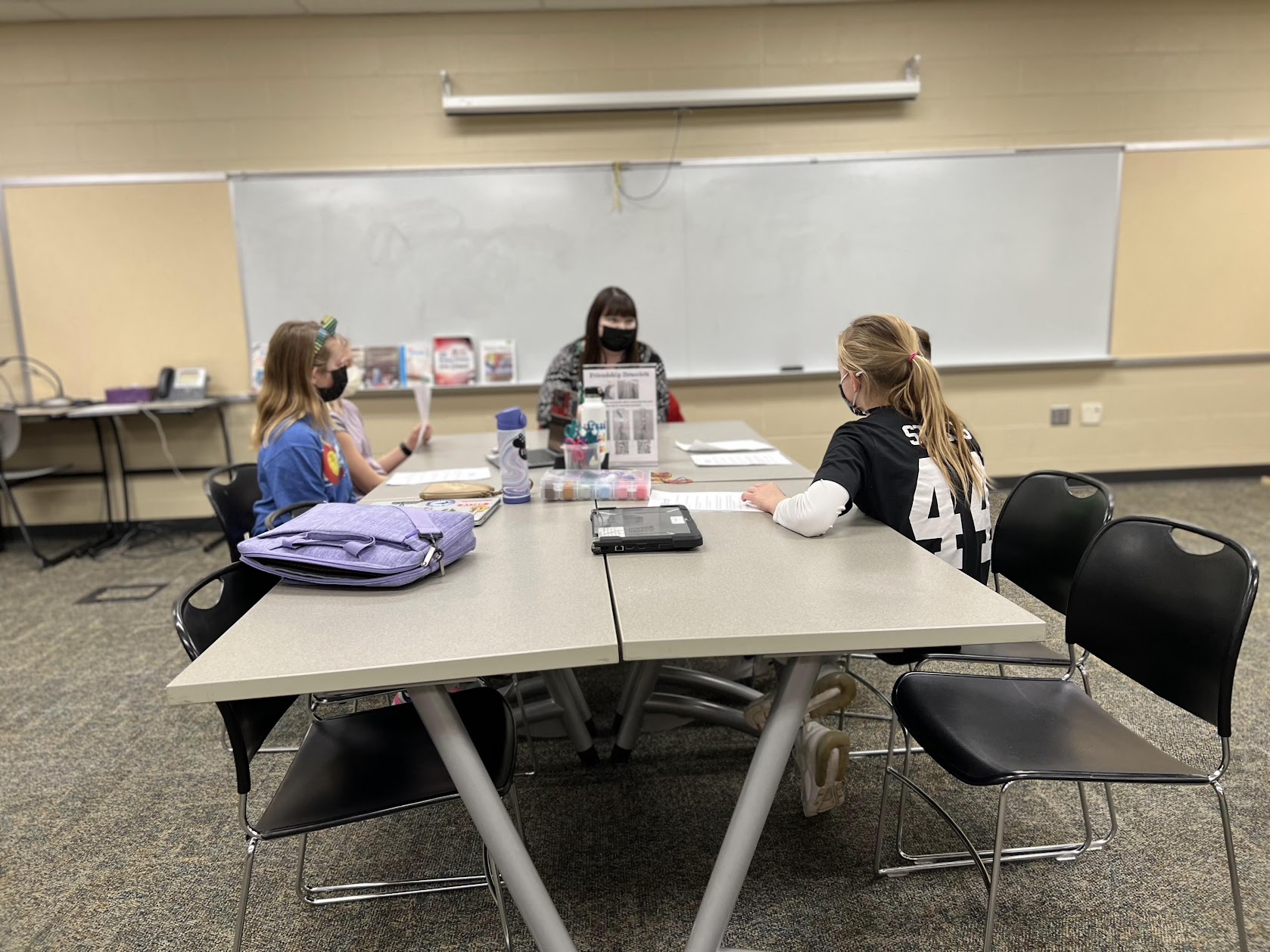 Interviews: Community Members
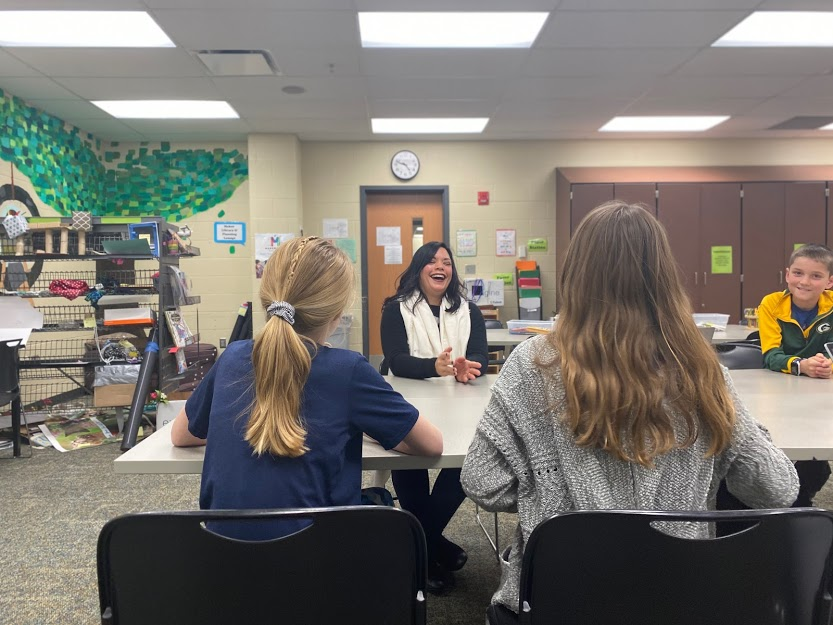 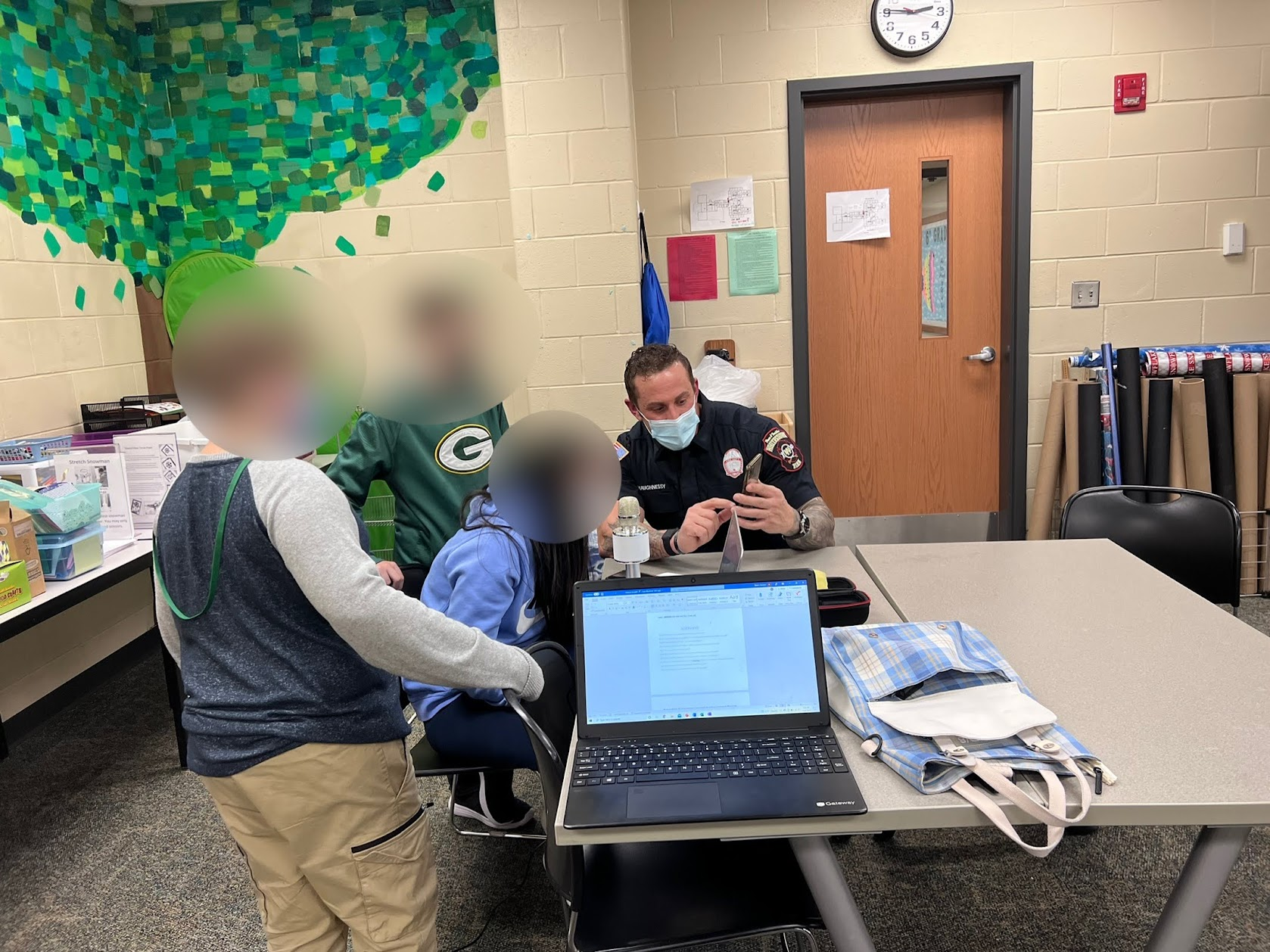 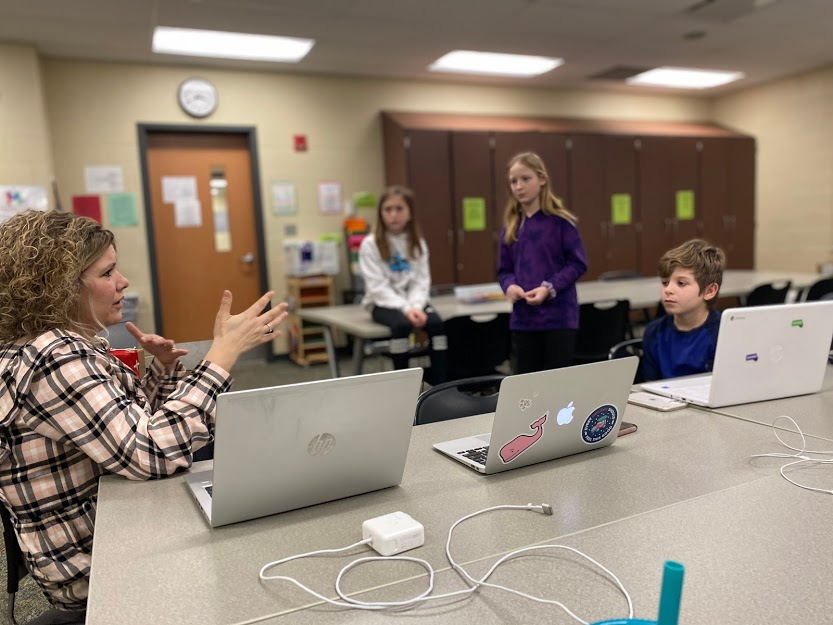 Just hit record!
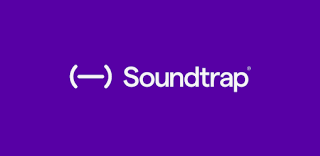 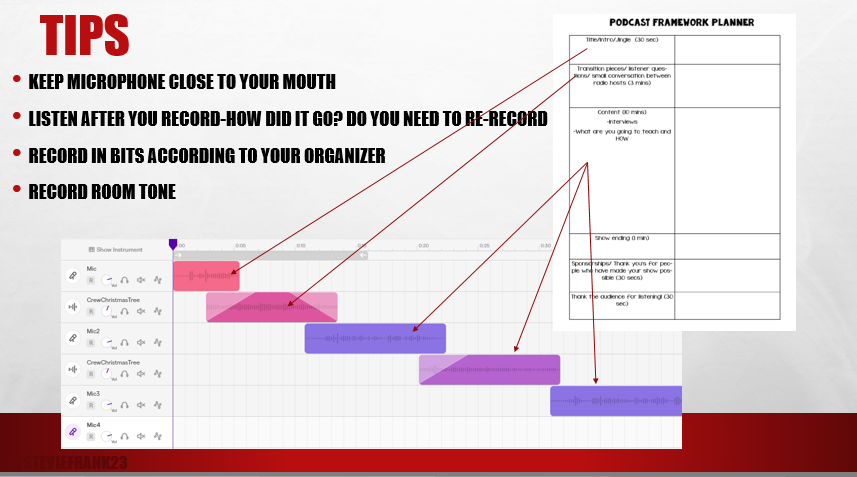 Publishing!
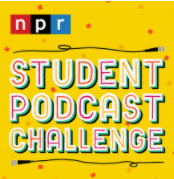 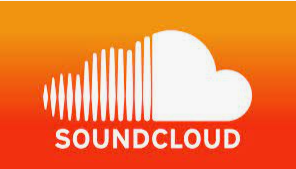 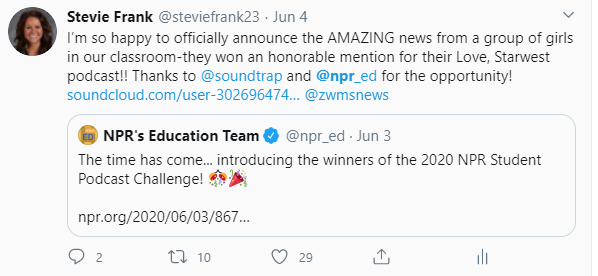 Publishing!
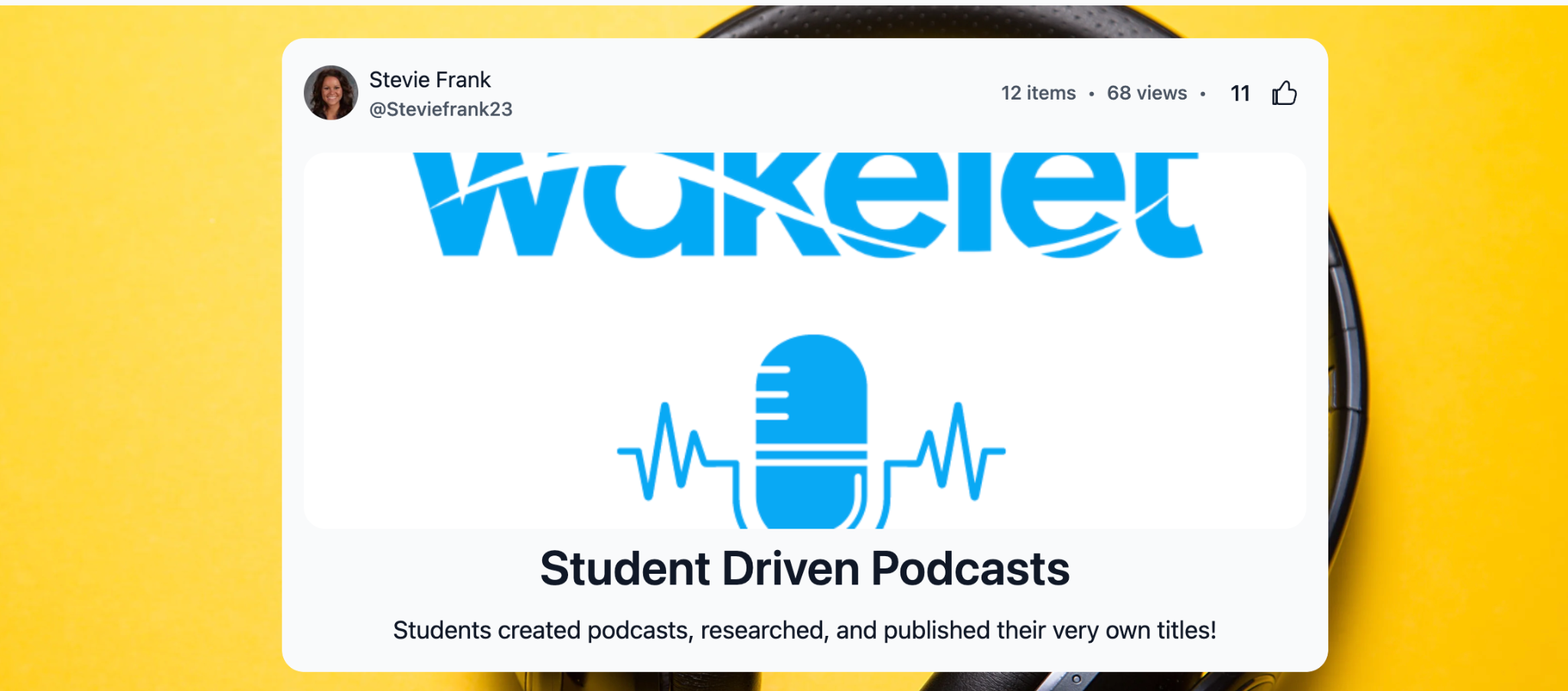 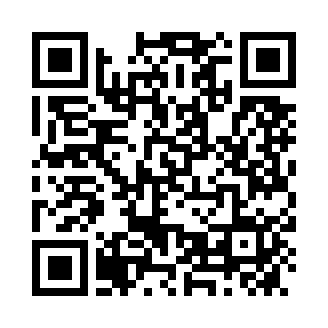